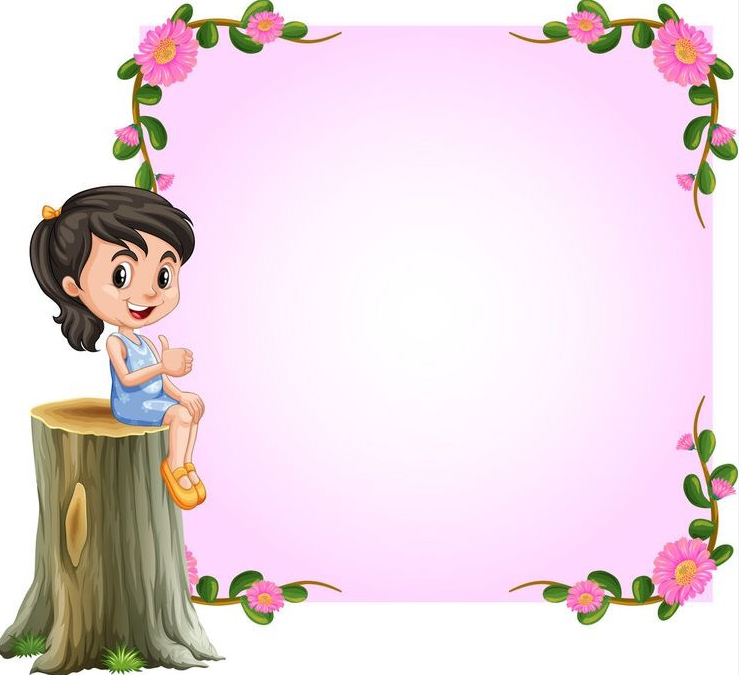 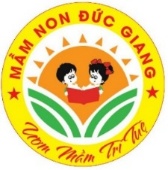 Phần 3 :Trò chơi
Trò chơi : Bé nhanh bé đúng
Trò chơi : Ai nhanh hơn
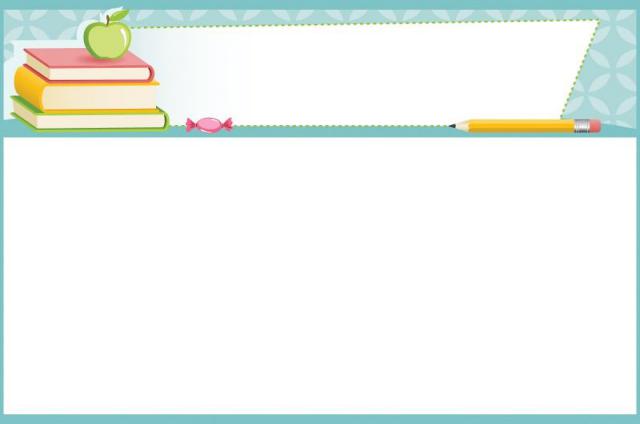 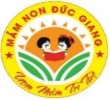 Trò chơi : Bé nhanh bé đúng
Cách chơi: Bé chọn đáp án đúng cho mỗi câu hỏi sau
Trong dãy số tự nhiên số 0 là số lớn nhất hay bé nhất?
A. Số bé nhất
B. Số lớn nhất
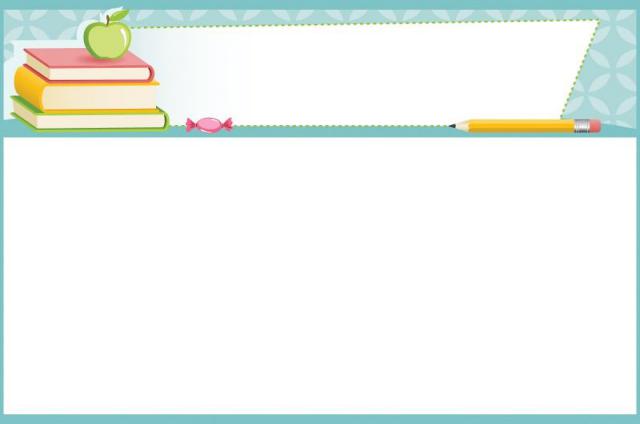 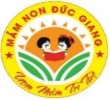 Trong số đếm số 0 dùng để làm gì
A. Dùng biểu thị nhiều đối tượng
B. Dùng biểu thị không có đối tượng nào
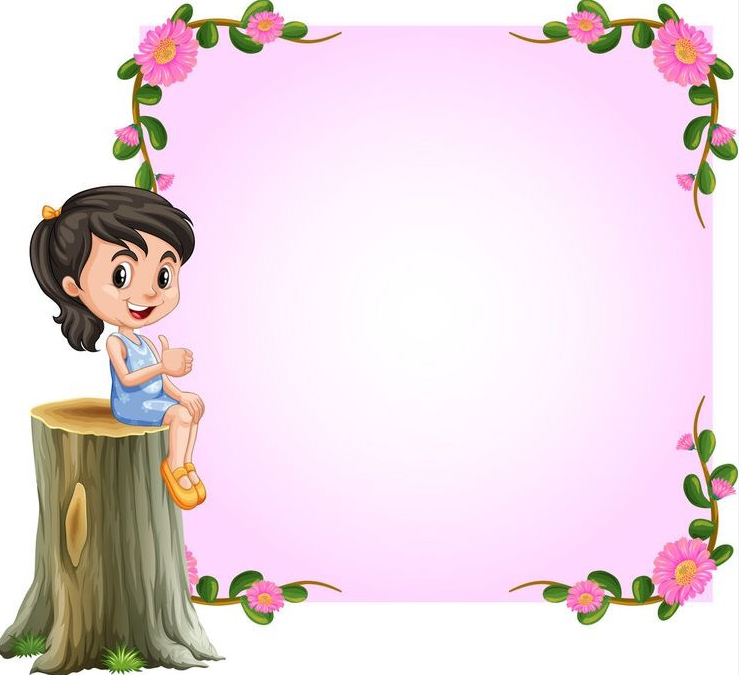 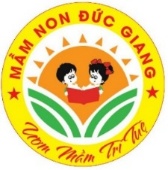 Trò chơi : Ai nhanh hơn
Cách chơi: Bé đếm và nối nhóm đồ vật với số tương ứng
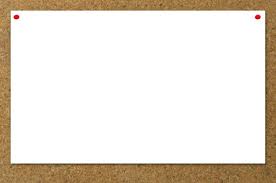 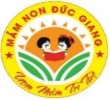 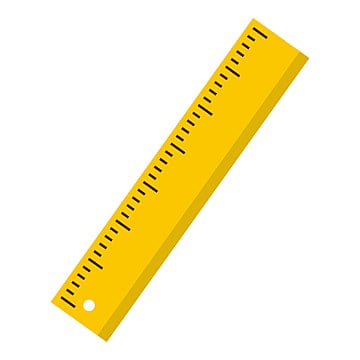 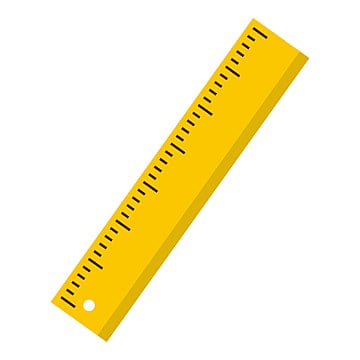 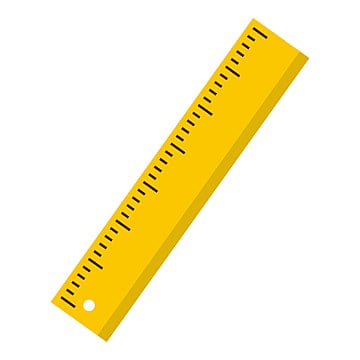 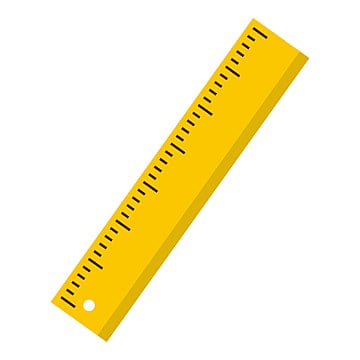 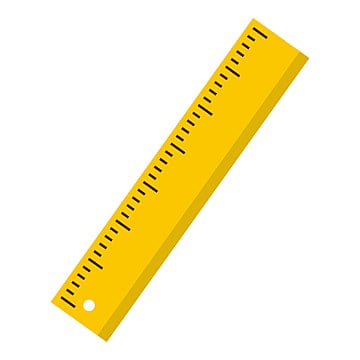 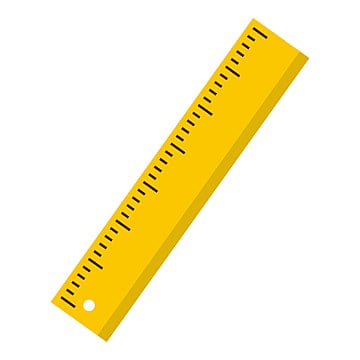 6
7
0
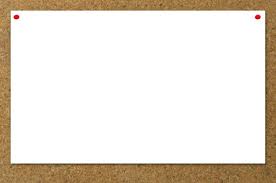 5
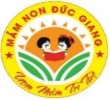 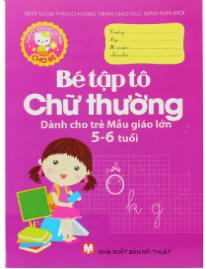 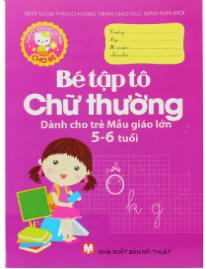 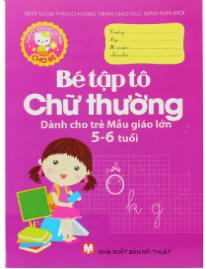 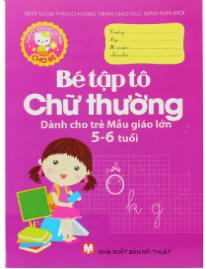 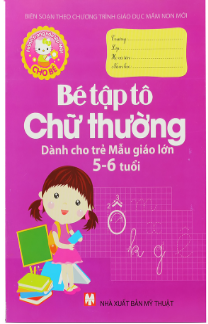 0
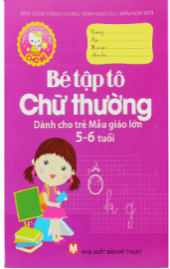 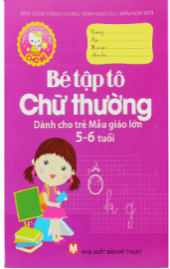 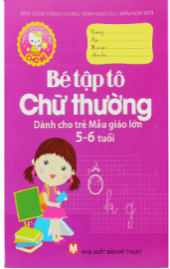 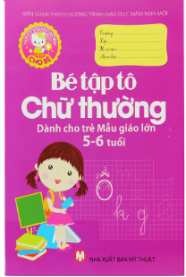 7
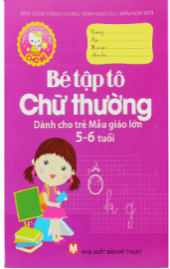 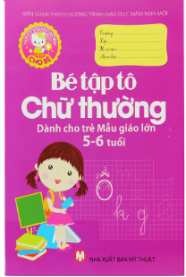 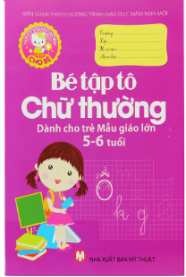 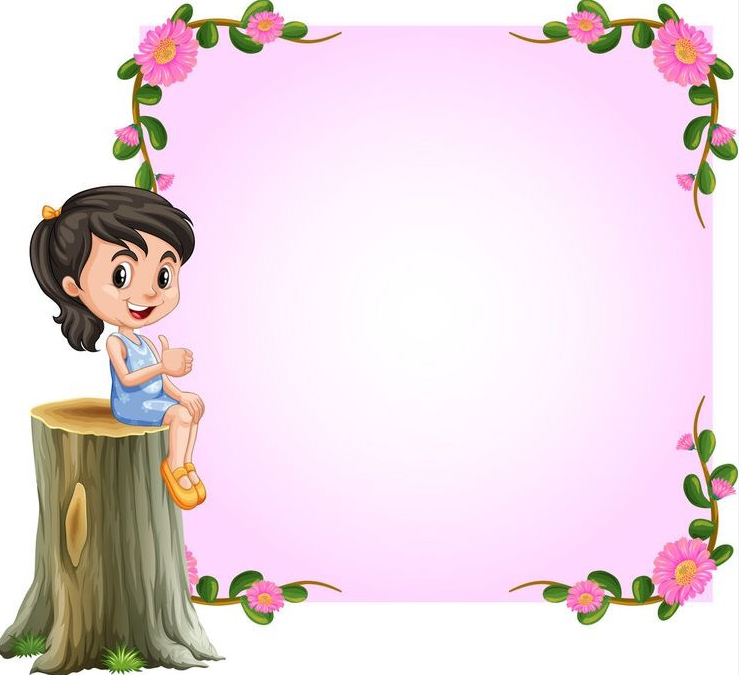 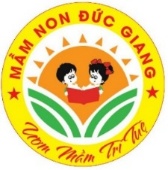 Trò chơi : Bé nào giỏi
Cách chơi: Bé cùng bố mẹ anh chị tham gia trò chơi nhé
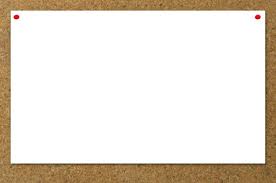 0
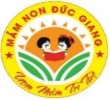 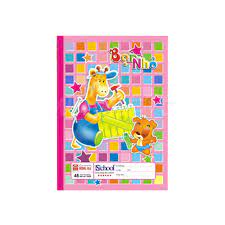 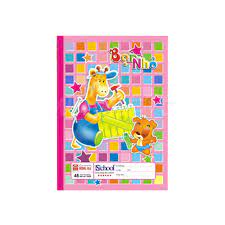 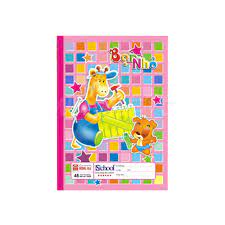 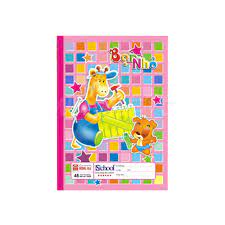 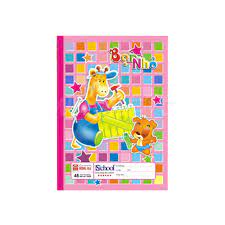 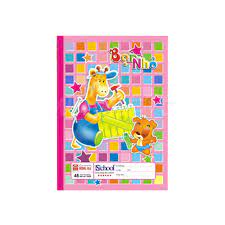 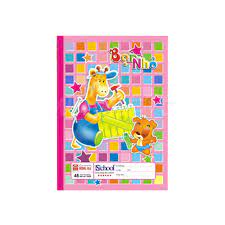 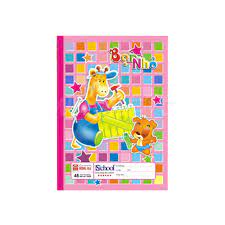 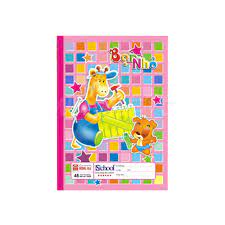 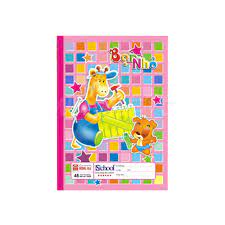 6
3
1
8
10
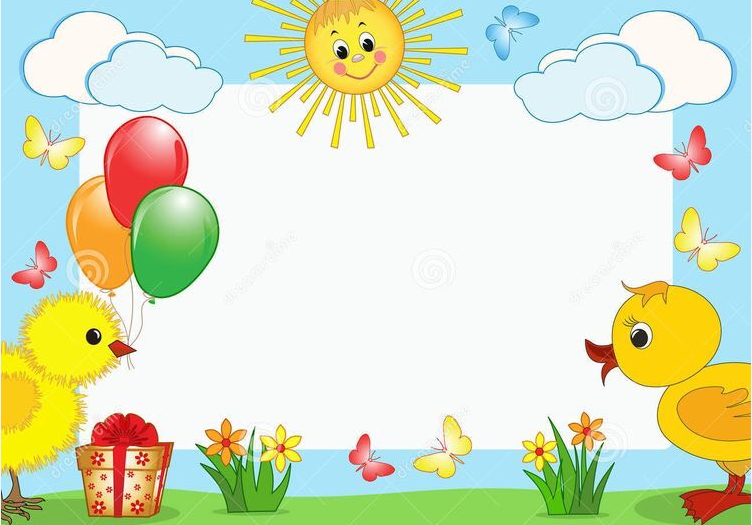 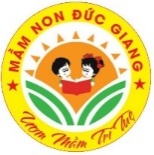 Xin chào hẹn gặp lại!